6 класс
Тема урока:  «Pastimes»
КЛАСС
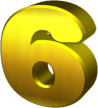 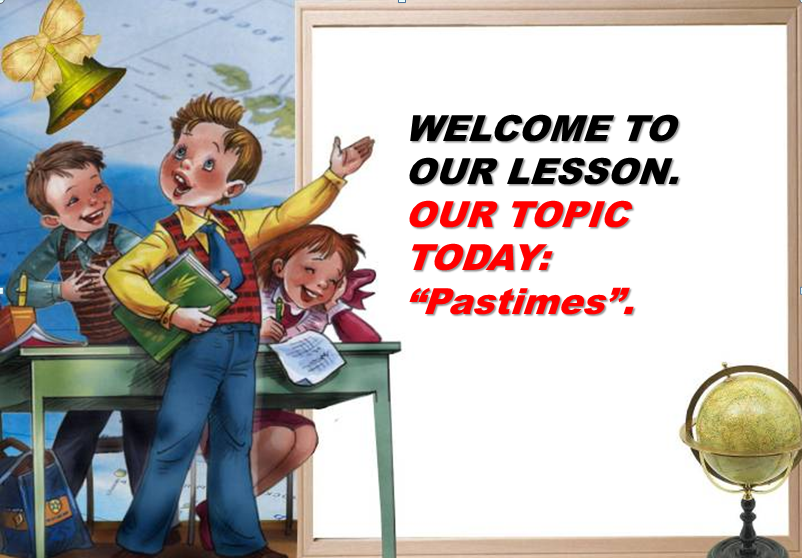 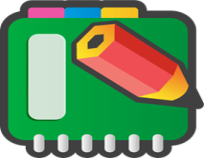 M
A
E
P
S
S
T
I
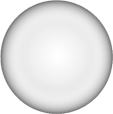 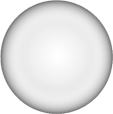 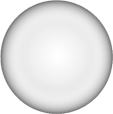 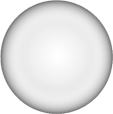 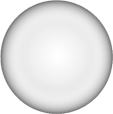 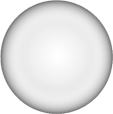 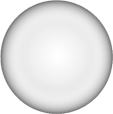 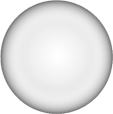 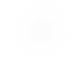 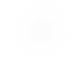 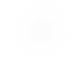 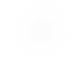 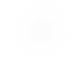 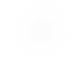 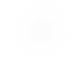 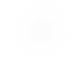 Warm -up activities:
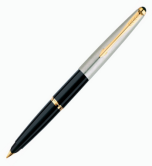 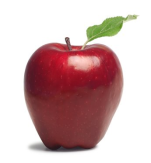 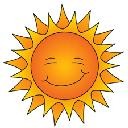 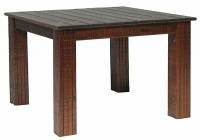 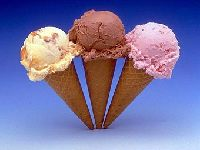 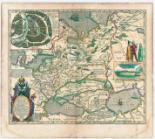 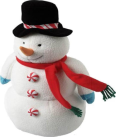 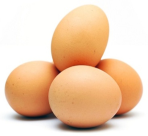 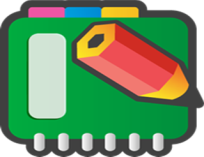 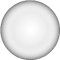 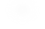 Leisure activities:
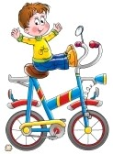 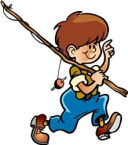 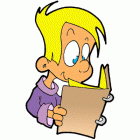 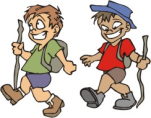 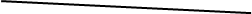 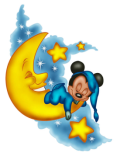 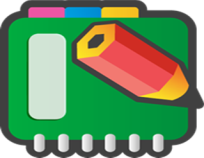 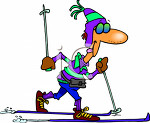 The most popular hobbies in
Russia
Great Briatan
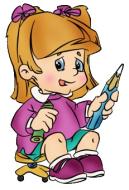 gardening
shopping 
hunting
watching TV
going out
reading
gardening
fishing
sleeping
hiking
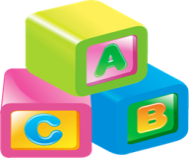 Tick the correct answer:
Alex hates
 A) actors.
 В) drama clubs. 
 С) plays.

Alex thinks acting is
A) exciting.
В)  dull.
С) fun.

Sally doesn't like
A)  writing.
В)  working.   
С)  acting.

The  club meetings are on 
A) Mondays. 
В) Tuesdays. 
С) Thursdays
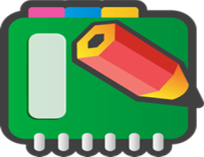 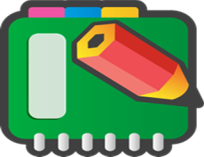 Mother Teresa is a great example of  charity
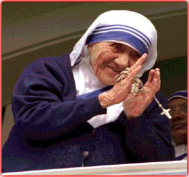 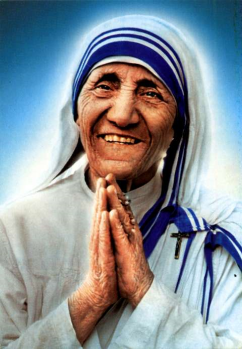 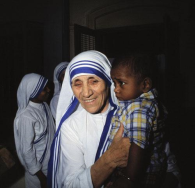 Mother Teresa
Dalai Lama XIV
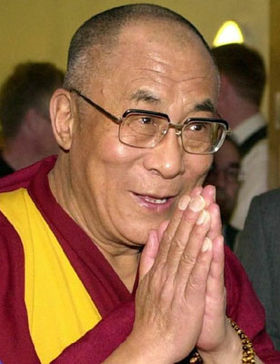 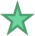 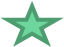 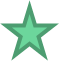 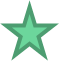 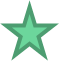 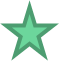 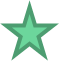 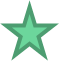 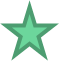 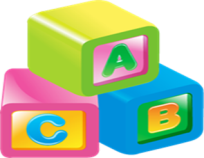 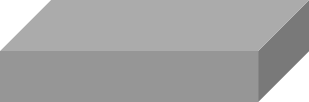 Dainzin Gyaco
WE WANT OUR PEACE TO BE A BETTER ONE.
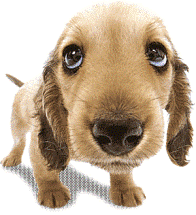 Thank you!
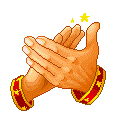 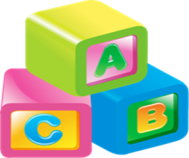